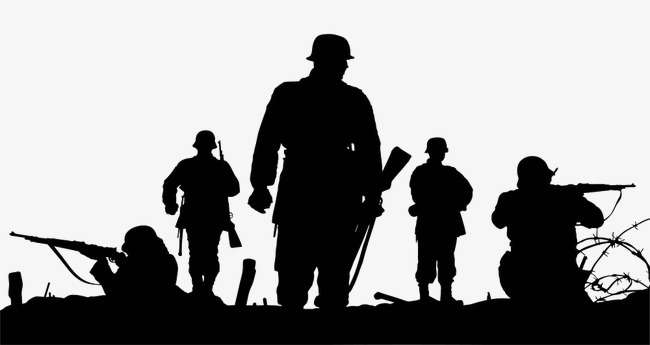 Fighting From Victory
Spiritual Warfare Series
Preparing for Battle
Moses is dead, now… (Josh. 1:2)
What has to die in your life for you to achieve victory?
Moses represented the old guard and way of thinking.
Joshua and Kaleb had “another spirit” than their peers.
Believers Fight From a place of Victory (Josh. 1:3-5)
God always gives a promise on which we can stand. This generates faith.
“We are not headed to victory. We are coming from victory”
Spiritual Victory Always Requires Participation (Josh. 1:6-9)
In warfare, the Word of God is the key to victory (Josh. 1:8)
Our confidence comes from God being with us in battle (Josh. 1:9)
God will give you the things you need for victory.
God provides strategy (Josh. 1:10-15)
God provides authority and influence (Josh. 1:16-18)
Discussion Question
What Helps You To Be Strong and Very Courageous When Engaging in Spiritual Warfare?
Supernatural Favor
We Must Identify Who We’re Fighting Against (Josh 2.1)
For today’s believer, the Holy Ghost is our “spy.” (Ps. 139:23-24; Gen. 24:2)
The enemy thrives in darkness, but the Holy Ghost is able to shed light. (Jn. 1:5; Ps. 119:105)
God Provides Supernatural Favor and Help 
God uses Divine connections to lead us to victory. (Josh. 2:2-8; Ps. 37:23-25)
We Must Know Who We are in Christ to Have Victory
With God, our reputation precedes us. (Josh. 2:9-11; Deut. 31:8)
God blesses us to be a blessing to others (Josh. 2:12-13)
Crossing Over
We cannot get impatient and go ahead of God (Josh. 3:3-4)
We must be prepared for God to use us in battle (Josh. 3:5; 2 Tim. 2:21)
Our battles are set up for God to get glory out of our lives and He magnifies us in the process (Josh. 3:7)
Our battles are designed to bring forth a testimony (Josh. 4:5-7)
Each step of the process should strengthen our faith in God (Josh. 5:2-3)
God will give you a fresh word in due season (Josh. 5:11-12)
God fulfils his promises. Joshua’s sole touched Holy Ground. (Josh. 5:14-15)
3 Takeaways
Believers fight from a place of victory. This means being willing to let old things die and moving forward. God will always give us a word on which to stand. We have to have faith knowing that God will provide.
God will give us supernatural favor to ensure that we are victorious. This often looks like the Holy Spirit exposing our adversaries and connecting us to the right people. Knowing our God given identity and authority is key.
God should always go before us in battle. Our battles are to glorify God and he also magnifies us in the process. Each step of a battle should bring us closer to God and He will give us a fresh word every step of the way.